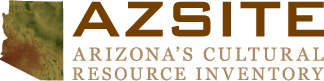 Backlog Update
AZSITE Consortium Board Meeting
8/5/2020
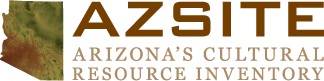 ARO Site Card Backlog vs.AZSITE Backlogvs. New Submissions
ARO site card backlog: old fee structure projects submitted before July 1, 2018
AZSITE backlog: small pool of older projects passed on to AZSITE prior to new fee structure
Newer submittals have been prioritized in an organized workflow in the new fee structure
8/7/2020
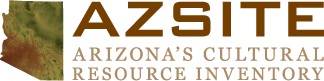 4/29 Meeting – Upload Priorities
Remaining AZSITE Backlog
32 projects
183 new sites
303 site updates
Remaining Site Card Backlog negatives
68 
Negative projects from newer submissions
120
Remaining Site Card Backlog centerpoints (Advanced Sites)
1,026 (14%)
8/7/2020
[Speaker Notes: The total number of items in the AZSITE backlog changed as I worked through them and found some things double-counted or already done.]
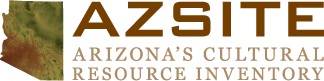 8/5 Meeting – Upload Progress
Upload priorities:
Remaining AZSITE Backlog
3 projects (34 uploaded)
0 new sites (171 uploaded)
208 site updates (75 uploaded)
Remaining Site Card Backlog negatives
3 (143 uploaded)
Negative projects from newer submissions
0 (124 uploaded)
Remaining Site Card Backlog centerpoints (Advanced Sites)
116 (1.5%)
8/7/2020
[Speaker Notes: The total number of items in the AZSITE backlog changed as I worked through them and found some things double-counted or already done.]
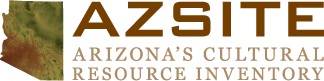 8/5 Meeting – Upload Progress
Additionally:
First uploads of new fee structure new sites
11
2020 so far:
314 projects
187 original sites
100 site updates
290 PRFs
267 site cards
8/7/2020
Questions / Comments / DiscussionTHANK YOU
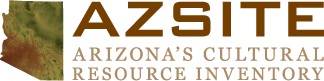 8/7/2020